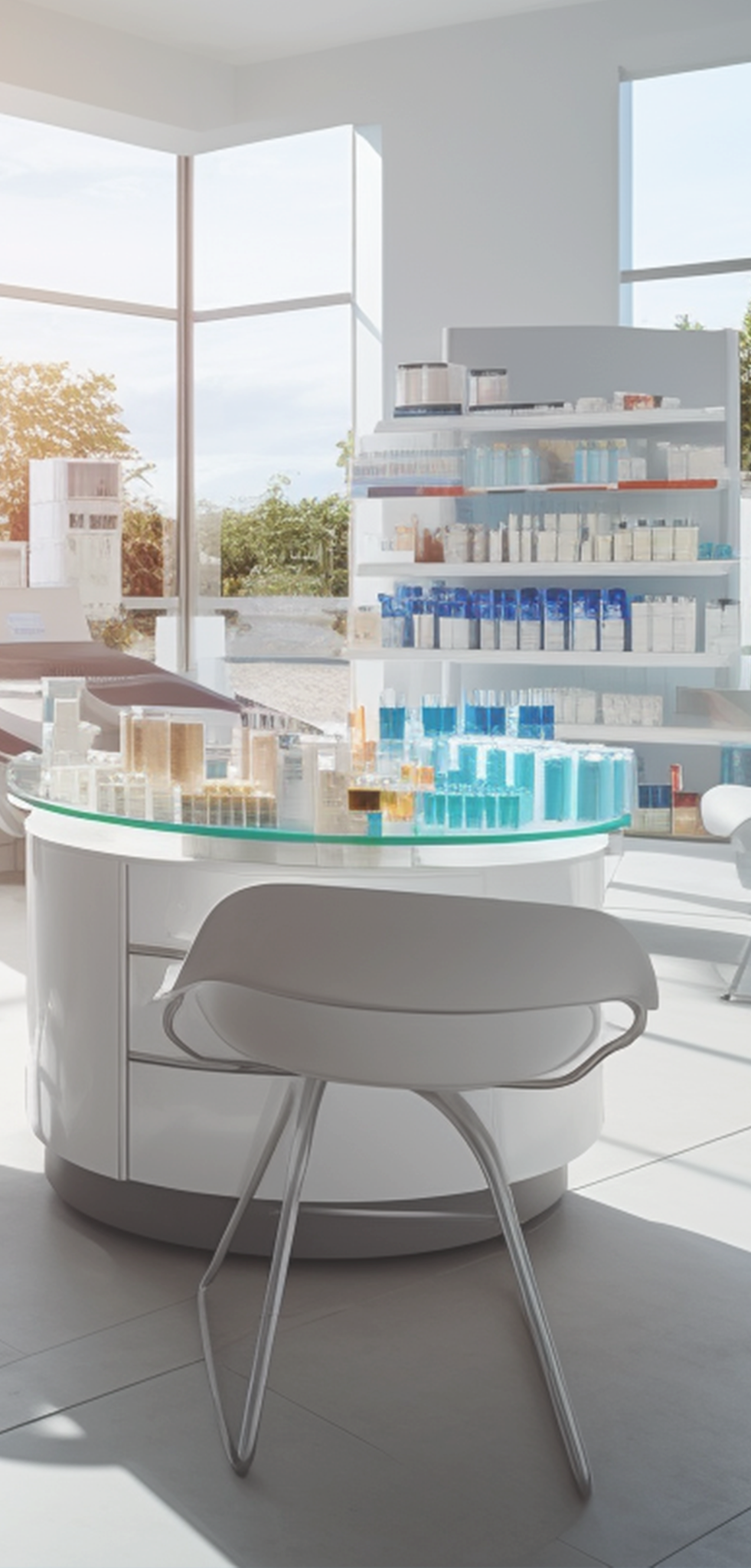 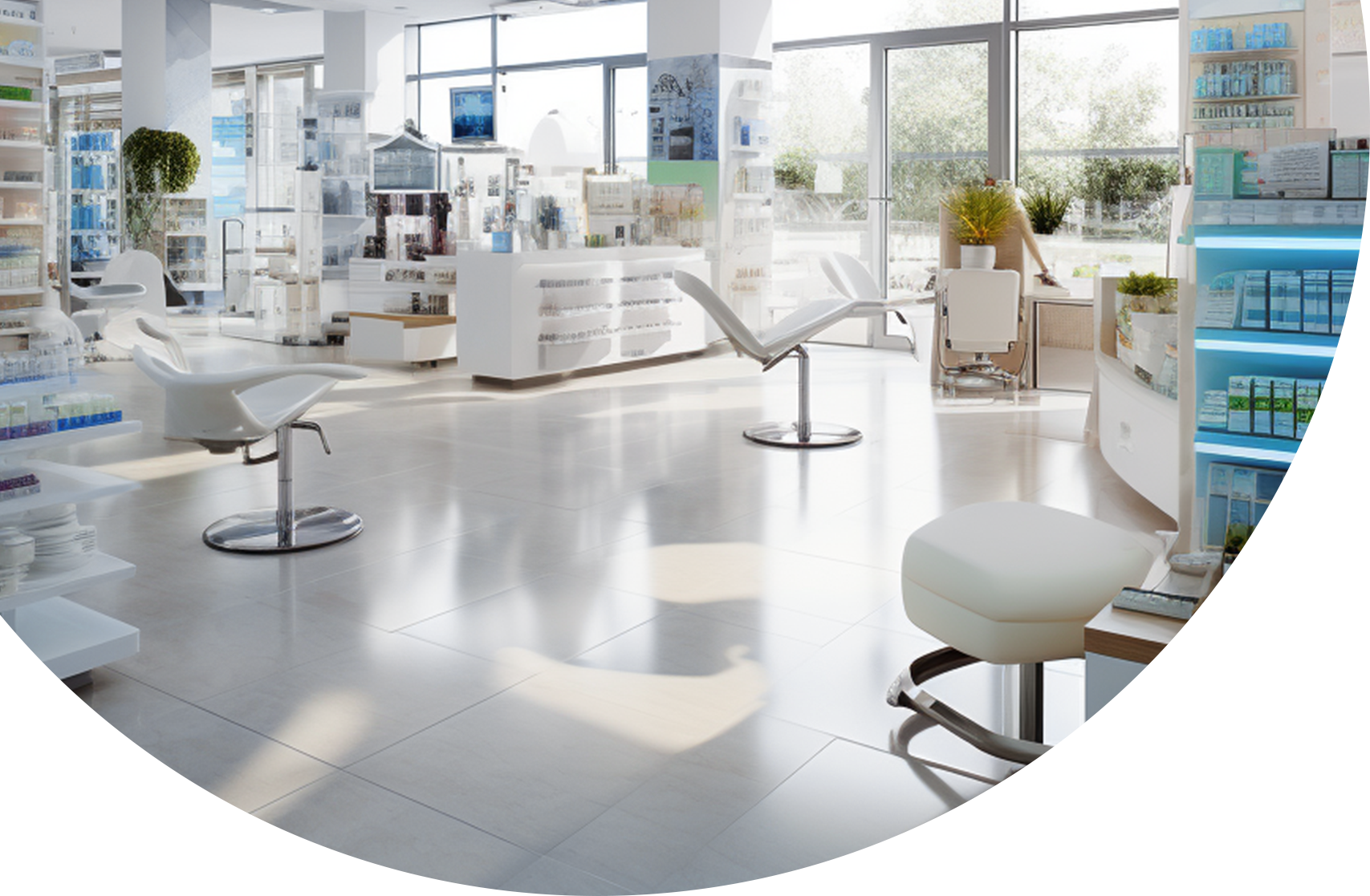 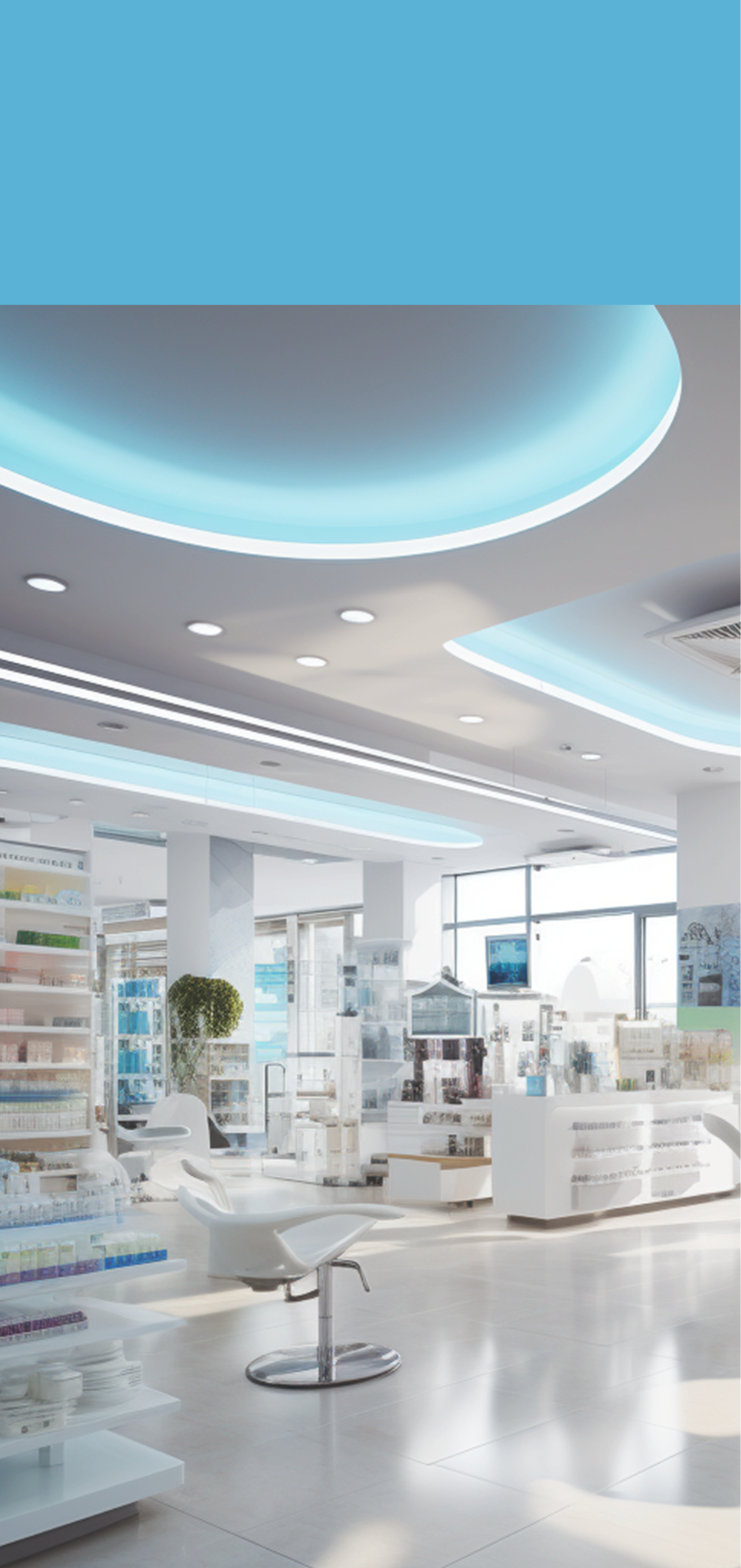 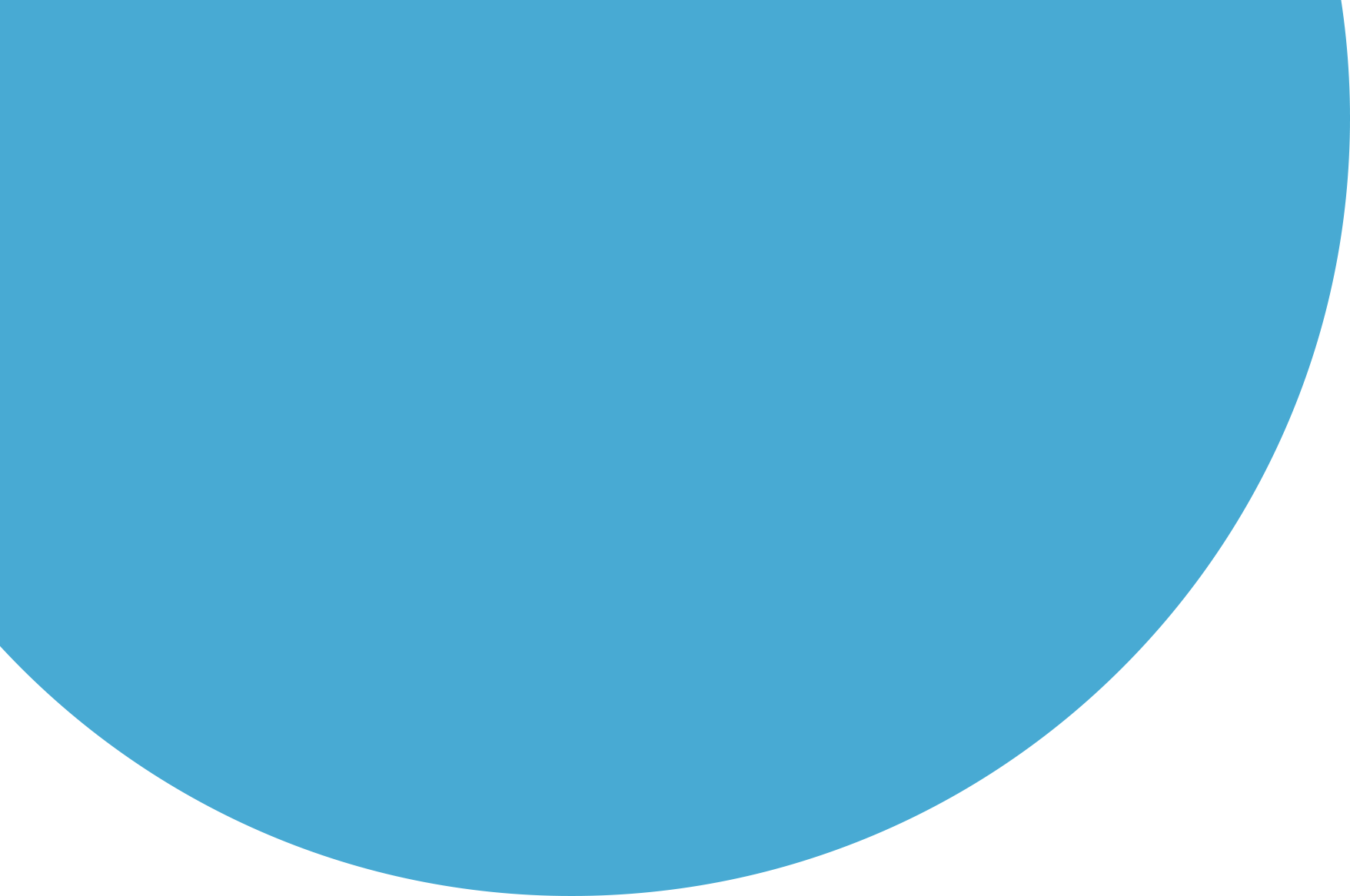 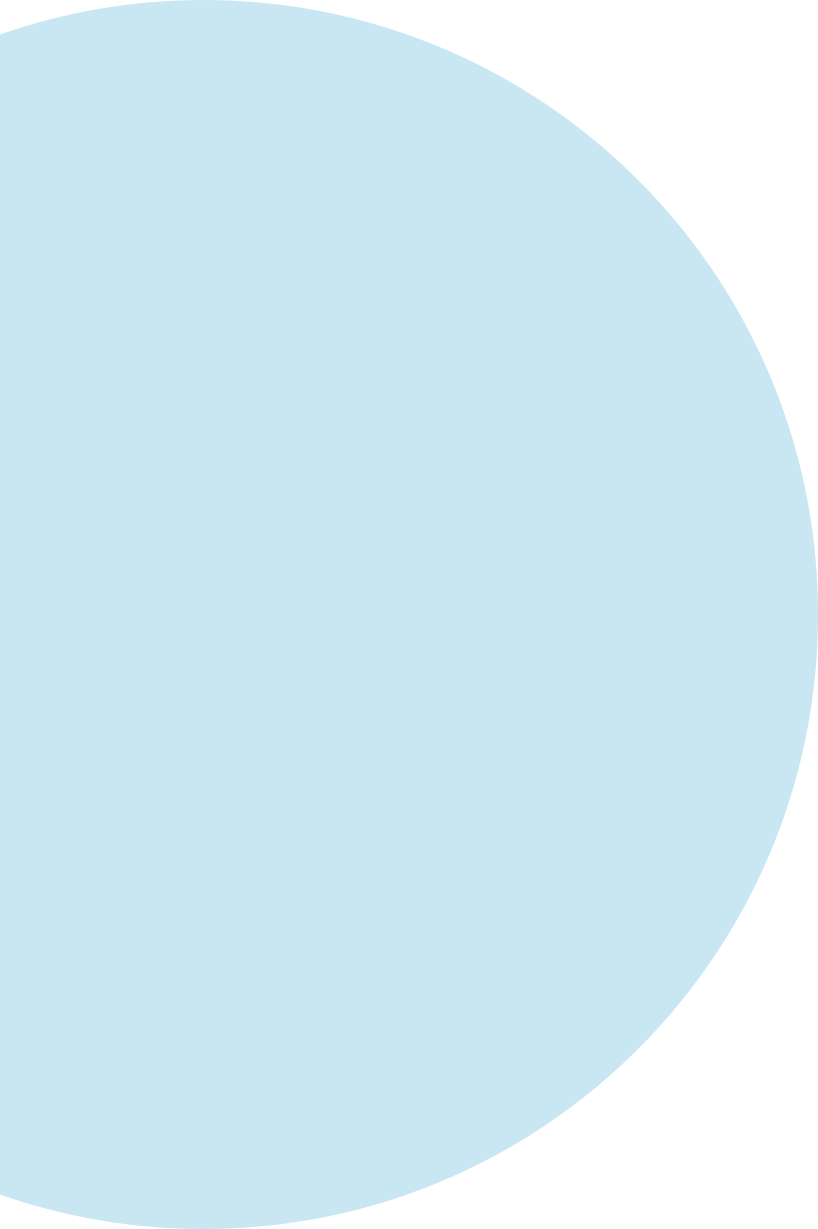 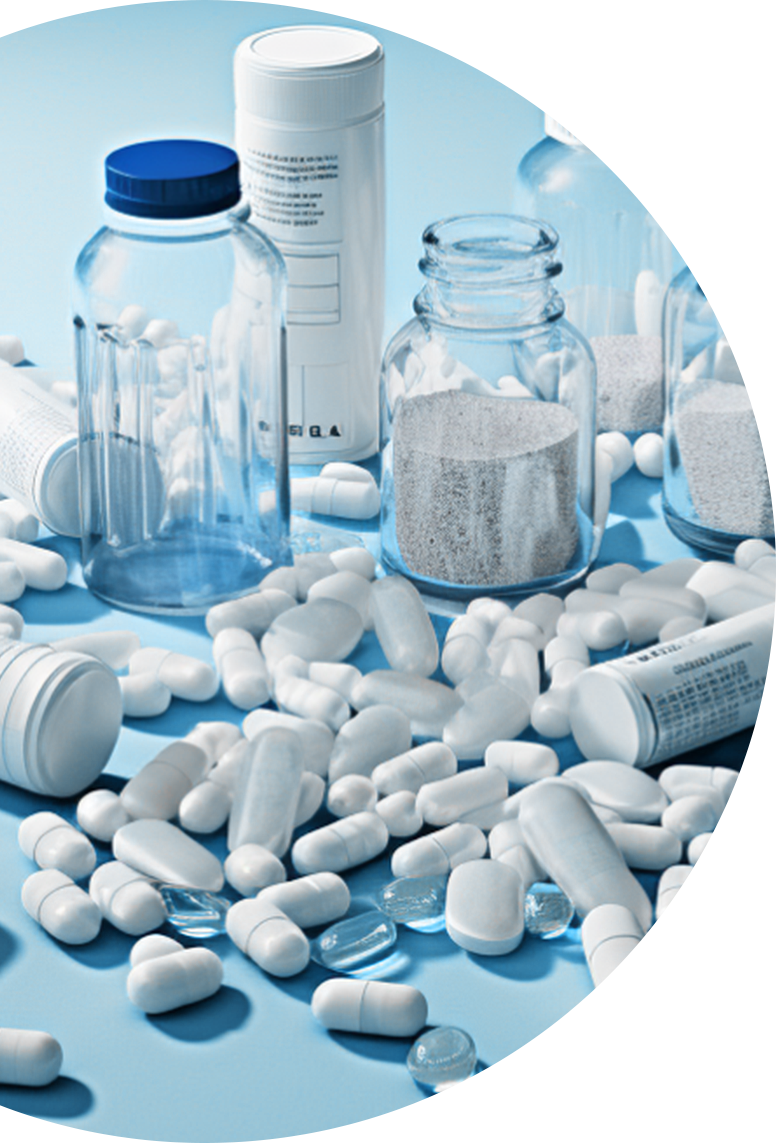 AN OVERVIEW
OF COMMON
ILLNESSES
A Comprehensive Guide to Health and Wellness
Get in Touch:
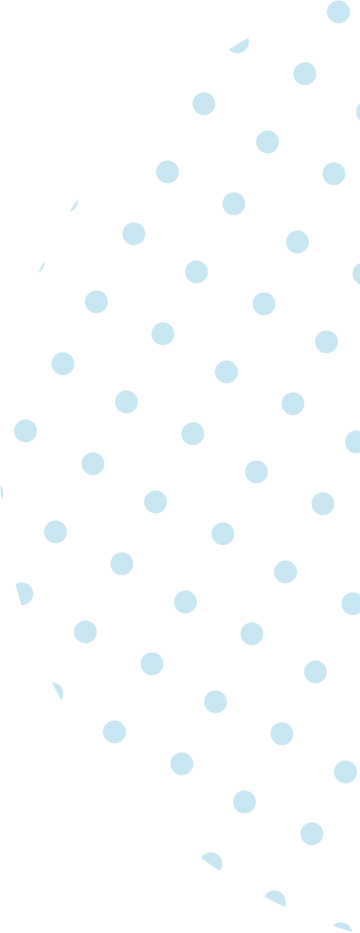 info@healthclinic.ltd
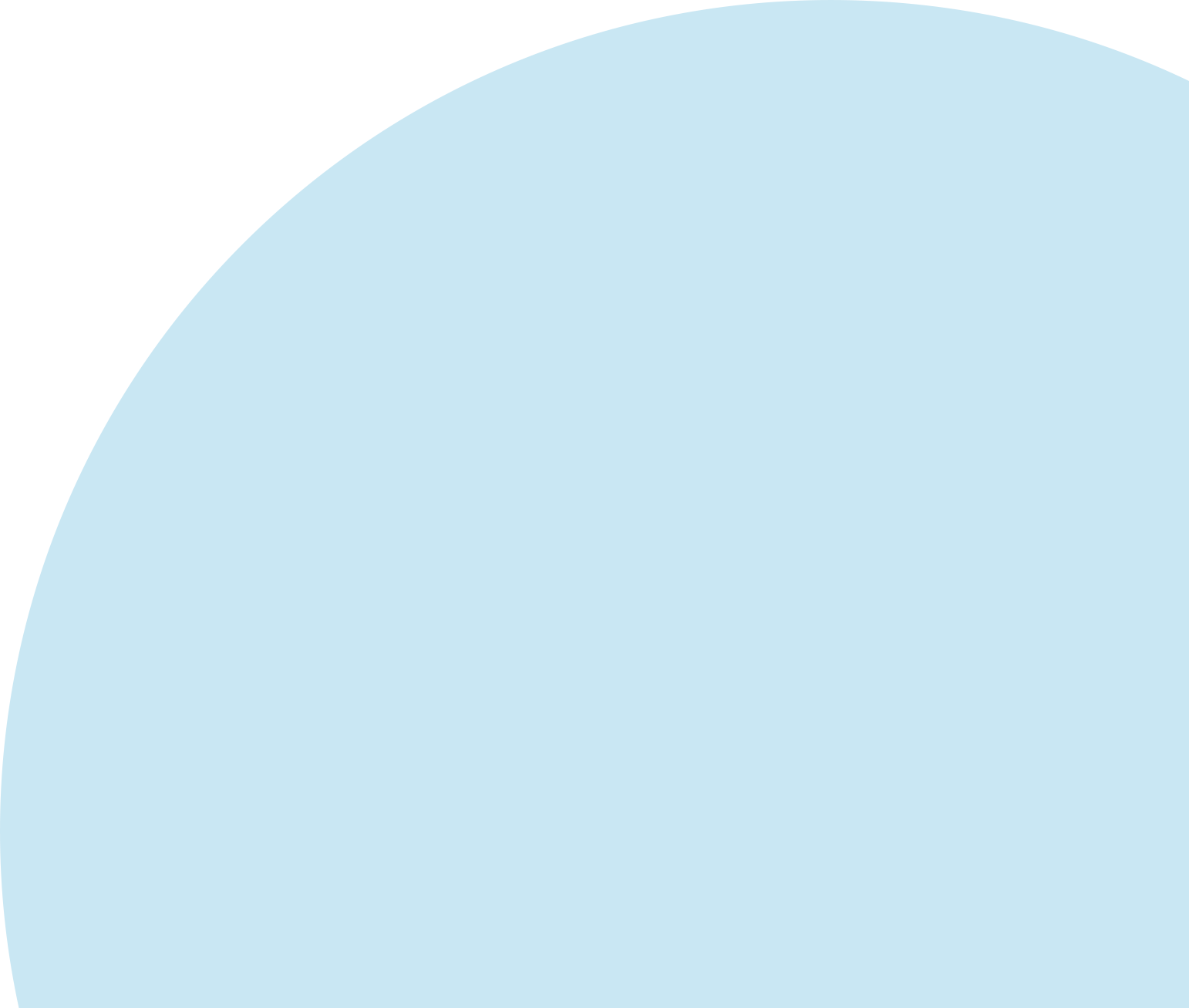 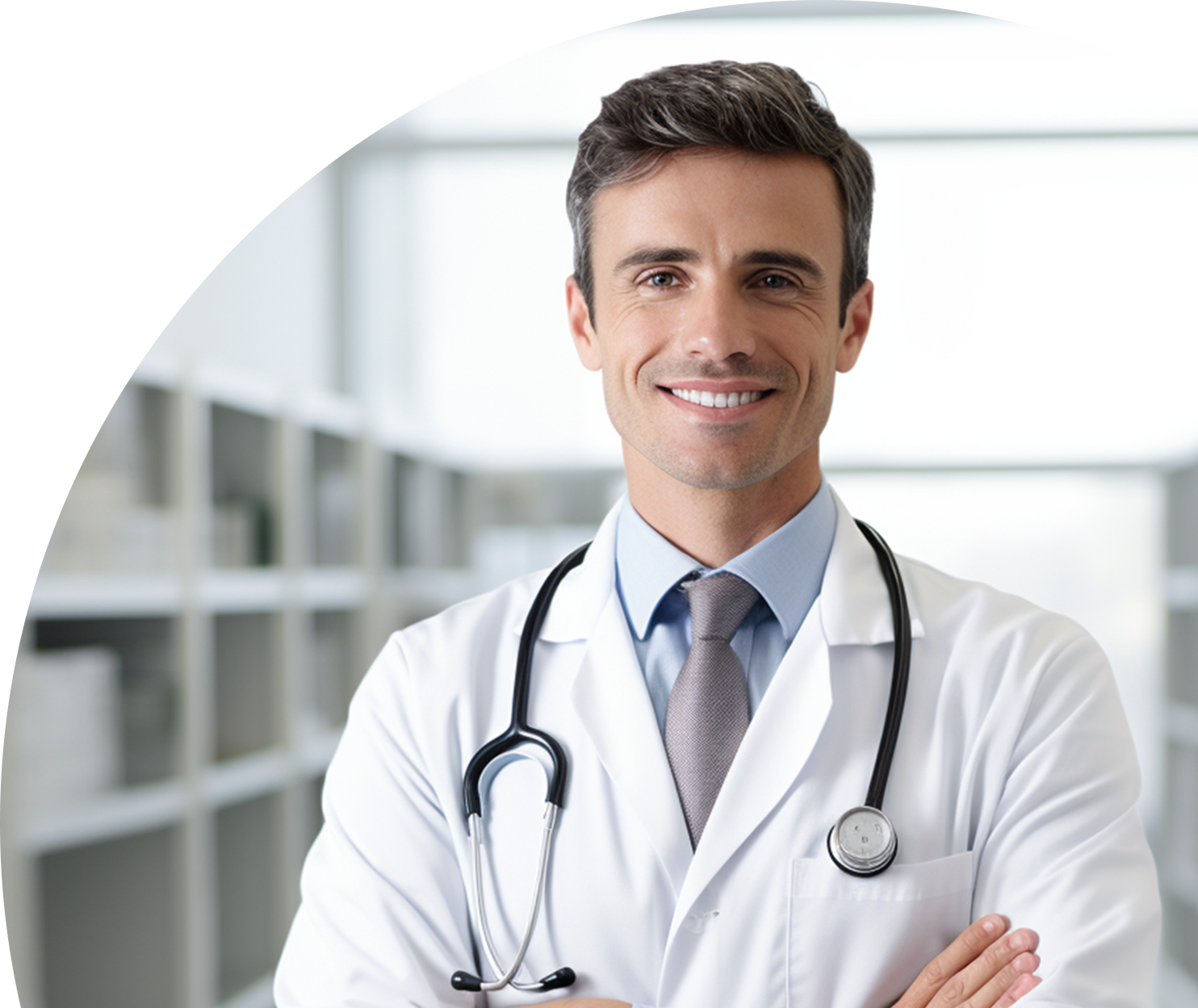 SEEKING HELP
AND SUPPORT
www.healthclinic.ltd
123-456-7890
It’s important to seek medical advice if you experience persistent or severe symptoms. Early intervention can improve outcomes and prevent complications. Support groups and counseling.
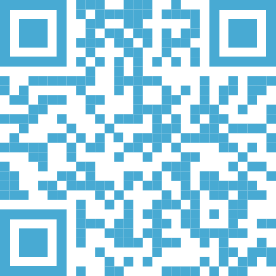 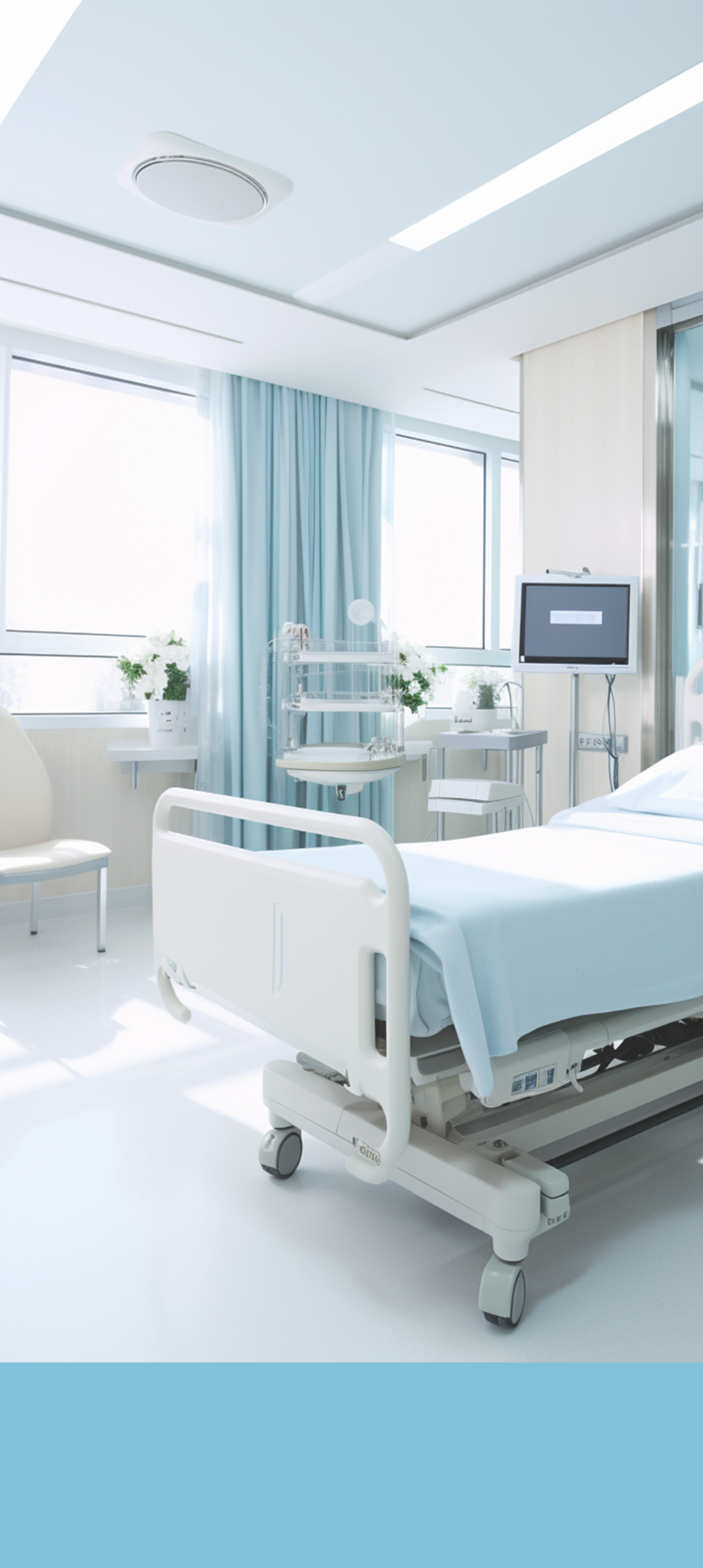 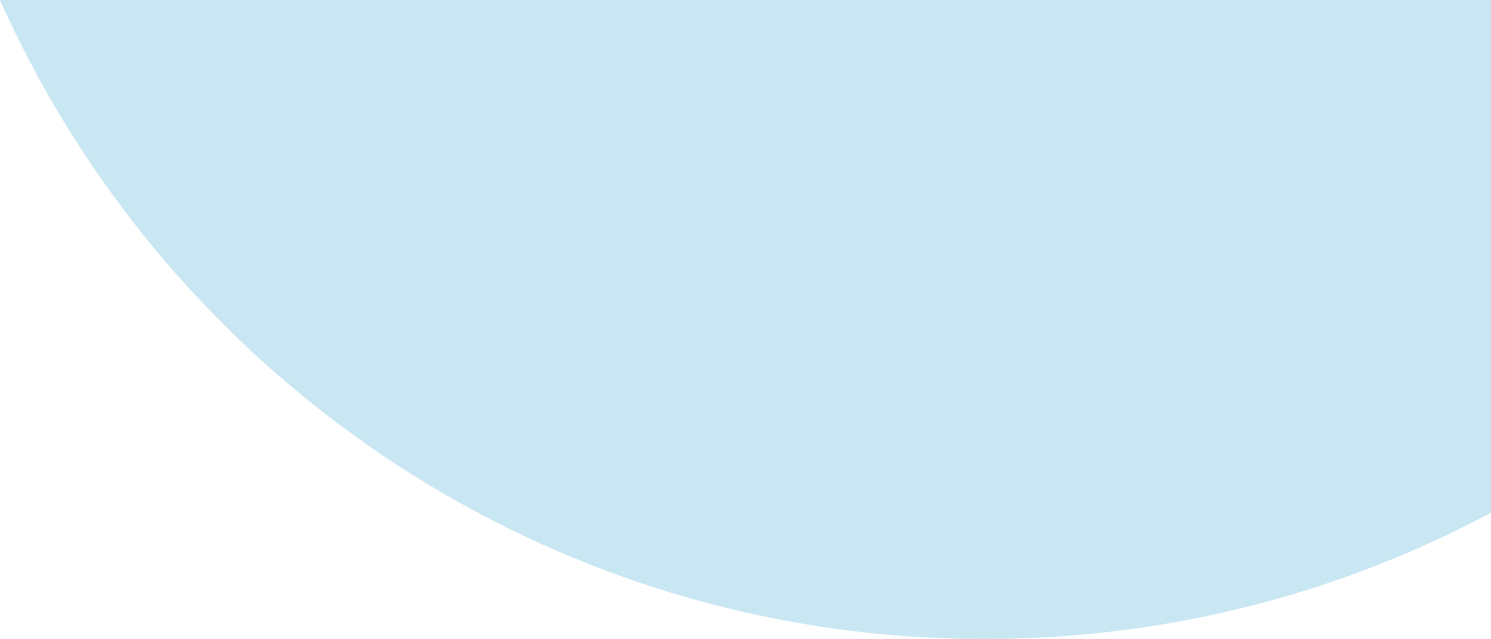 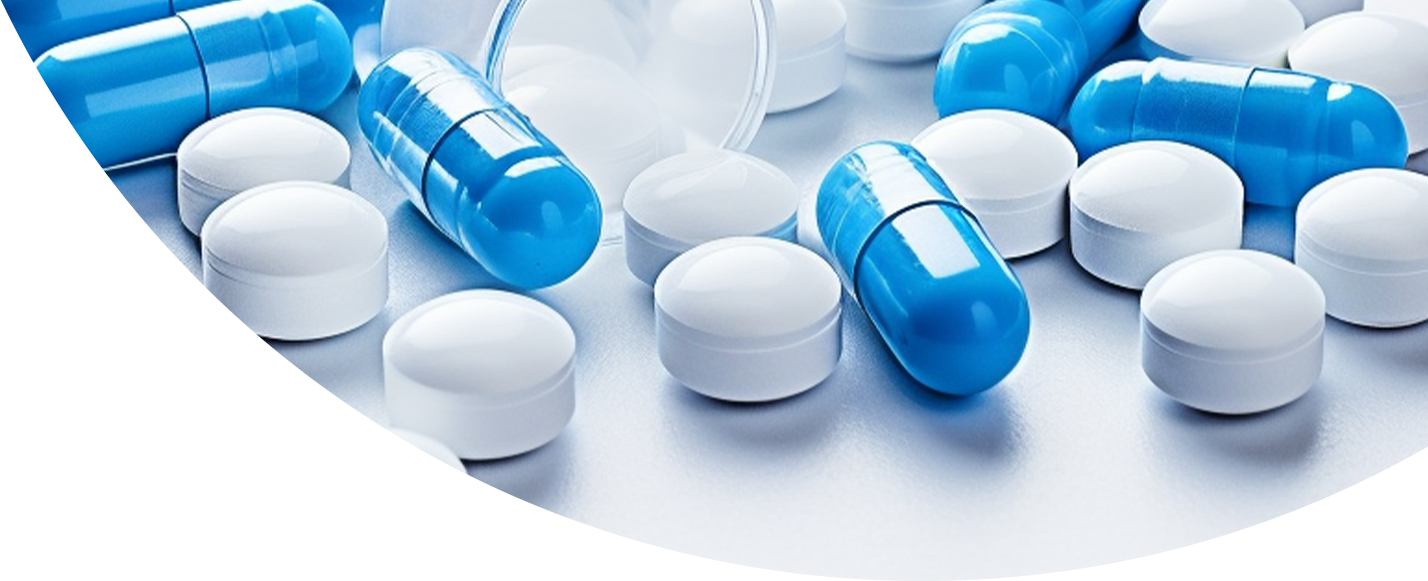 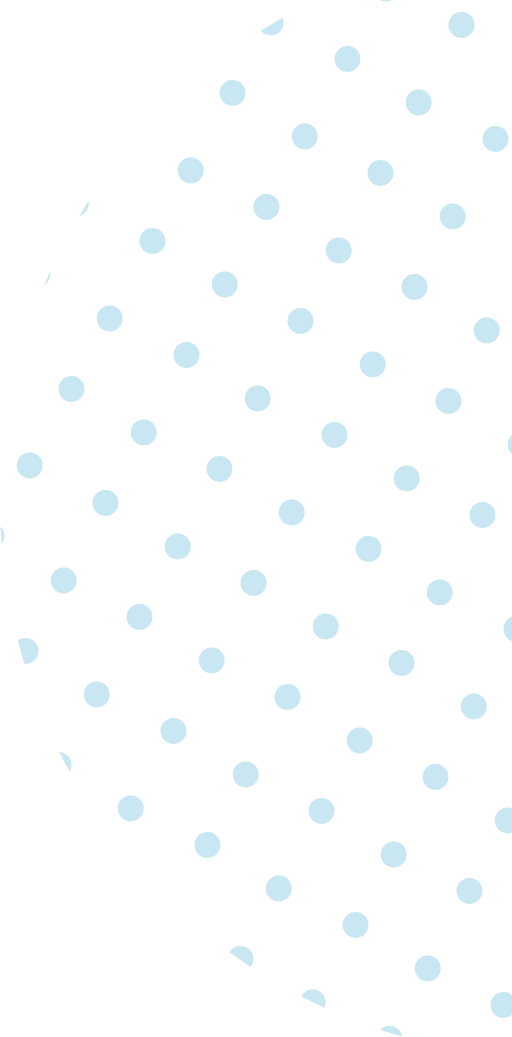 TYPES OF DISEASES
SYMPTOMS AND 
DIAGNOSIS
Chronic Diseases:
Genetic Diseases:
Autoimmune Diseases:
Infectious Diseases:
Long-lasting conditions that progress slowly.
Result from abnormalities in 
the genetic code.
Immune system attacks the body’s own cells.
Caused by bacteria, viruses, fungi, or parasites.
Common Symptoms:
Fever and fatigue
Pain and inflammation
Coughing and breathing difficulties
Changes in weight or appetite
Skin rashes or lesions
Examples: Diabetes, arthritis.
Examples: Cystic fibrosis.
Examples: Rheumatoid
arthritis, lupus.
Examples: Flu, tuberculosis.
PREVENTION AND
MANAGEMENT
Healthy Lifestyle:
Regular Check-ups:
Vaccinations:
Diagnosis Methods:
Balanced diet with fruits, vegetables, and whole grains.
Regular exercise to maintain a healthy weight.
Schedule regular visits with healthcare providers for early detection and management.
Stay up-to-date with vaccinations to prevent infectious diseases.
Physical examinations
Laboratory tests (blood, urine, etc.)
Imaging studies (X-rays, MRIs, 
CT scans)
Genetic testing
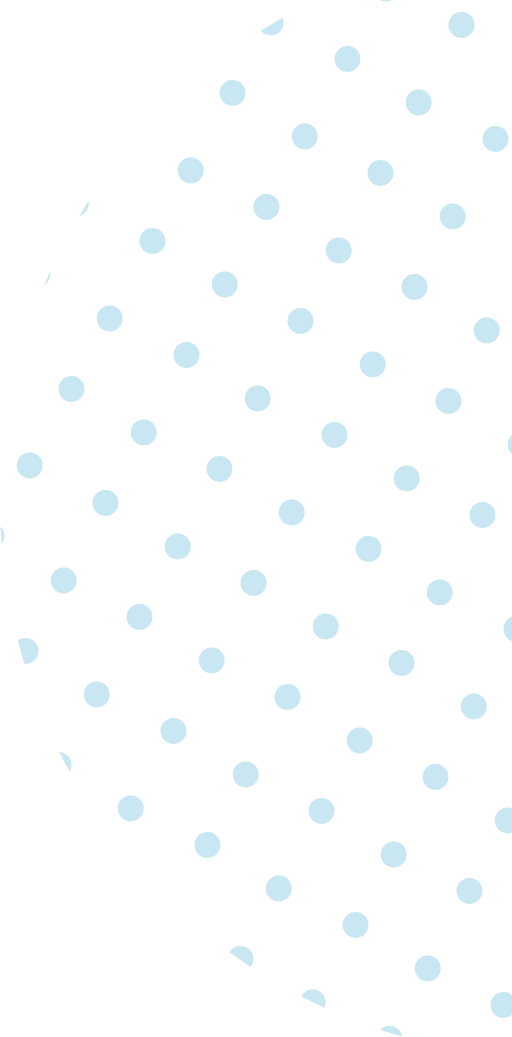 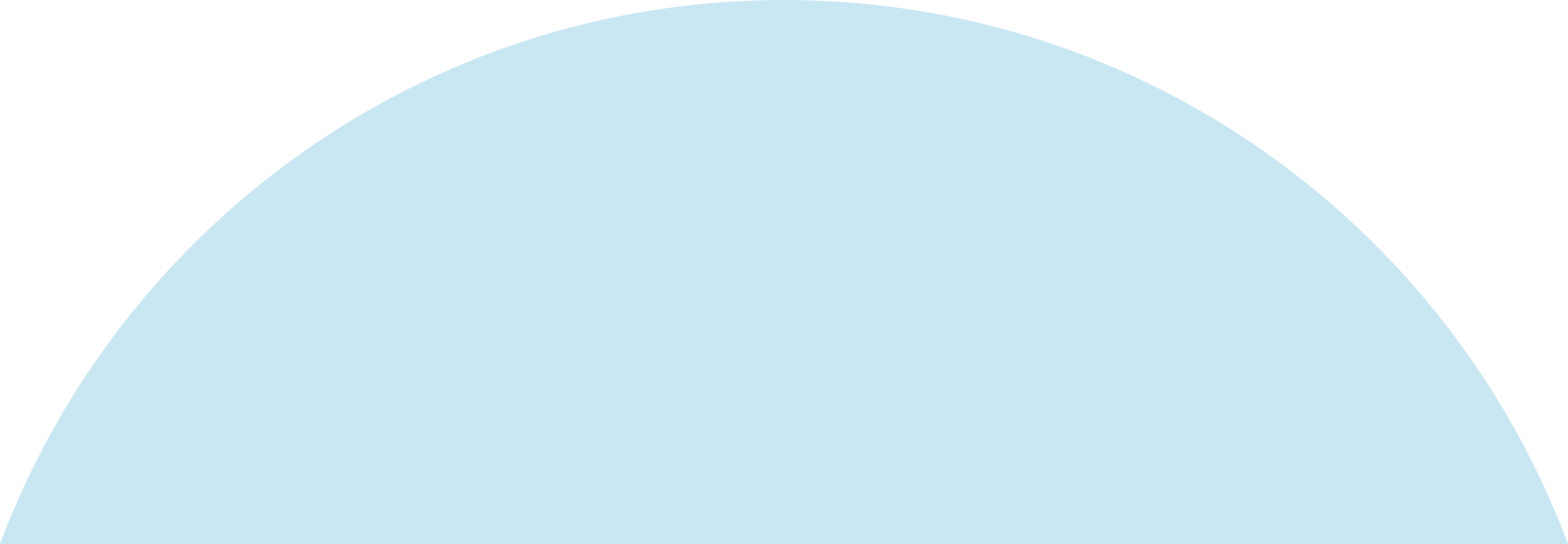 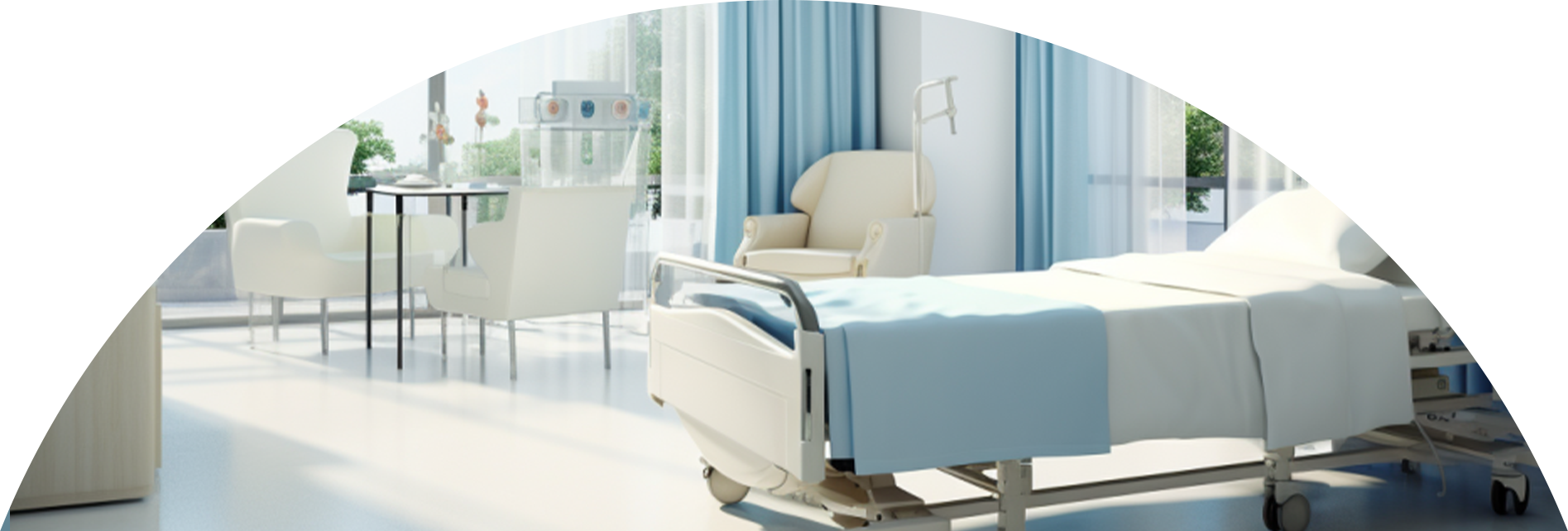